Silaba
Inicial
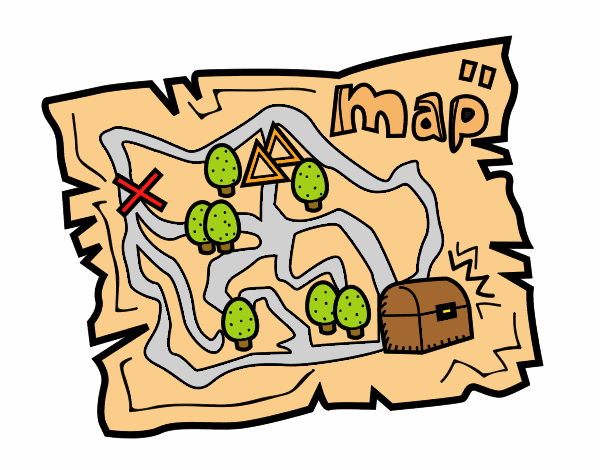 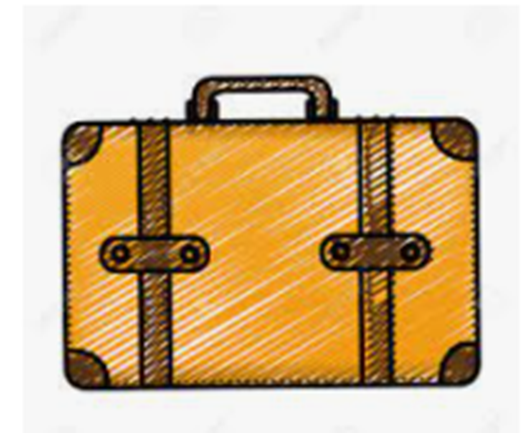 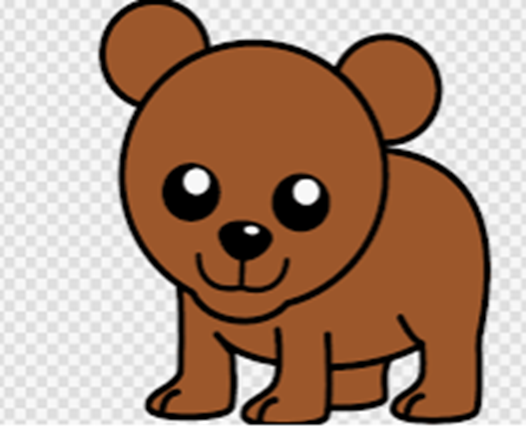 O so
Ma pa
Ma le ta
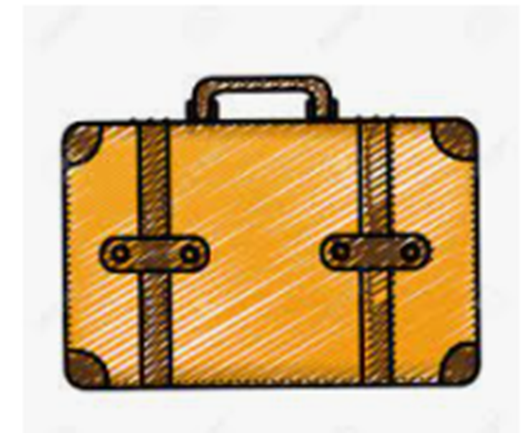 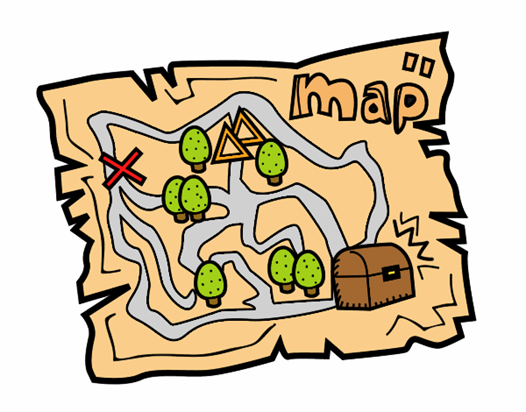 le ta
PA
MA
MA
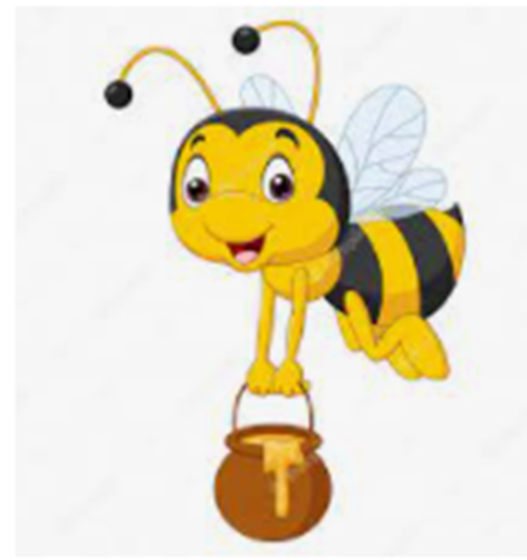 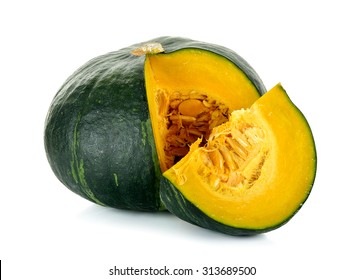 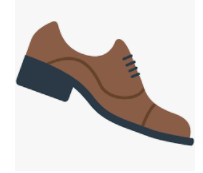 Za pa llo
A be ja
Za pa to
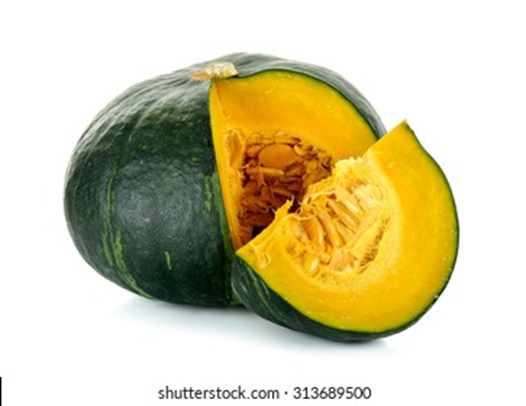 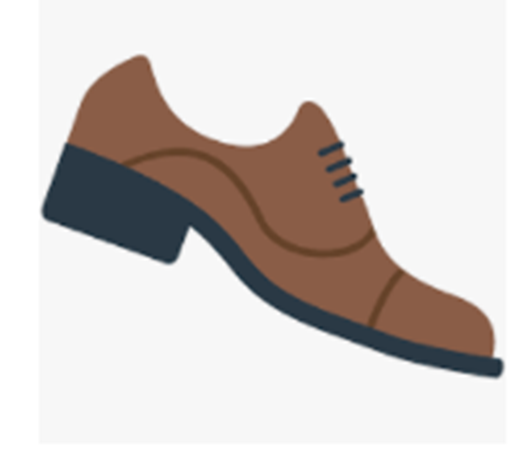 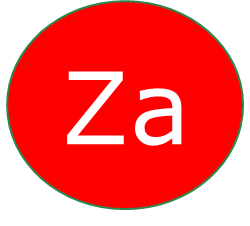 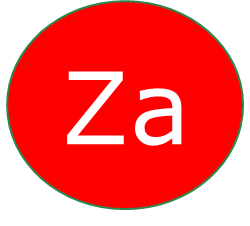 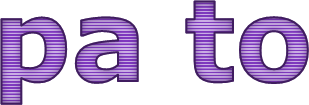 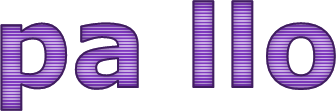 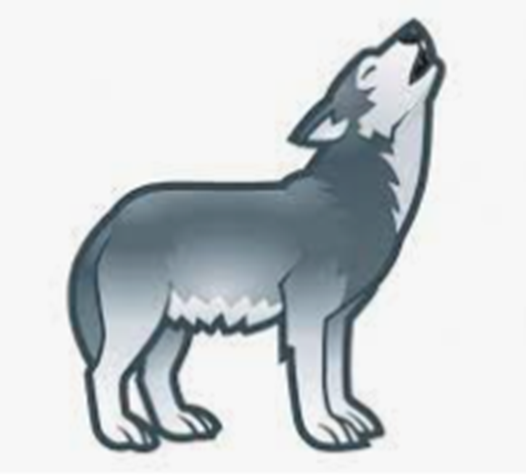 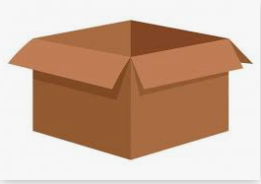 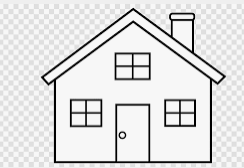 Lo bo
Ca ja
Ca sa
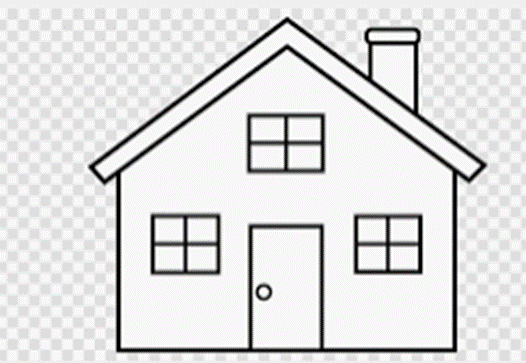 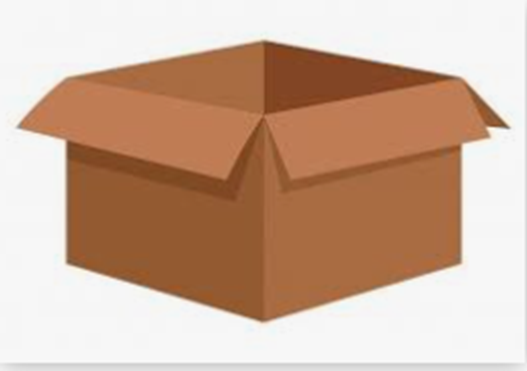 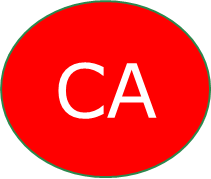 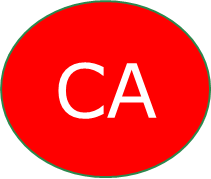 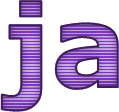 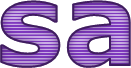 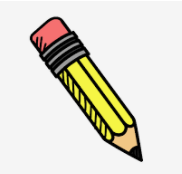 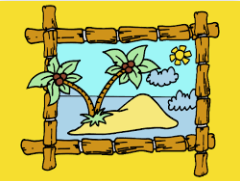 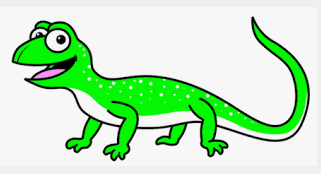 La piz
Cua dro
La gar ti ja
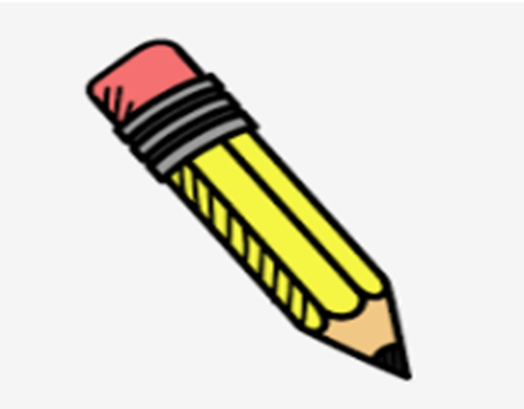 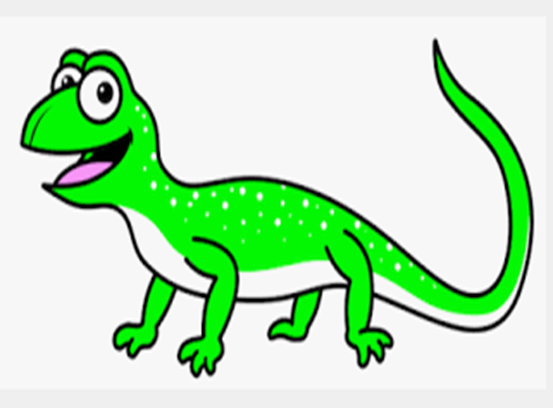 LA
LA
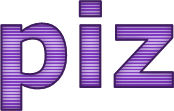 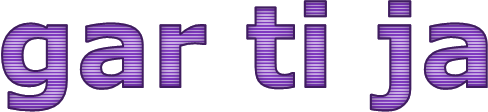 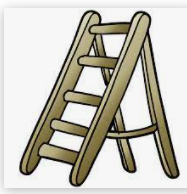 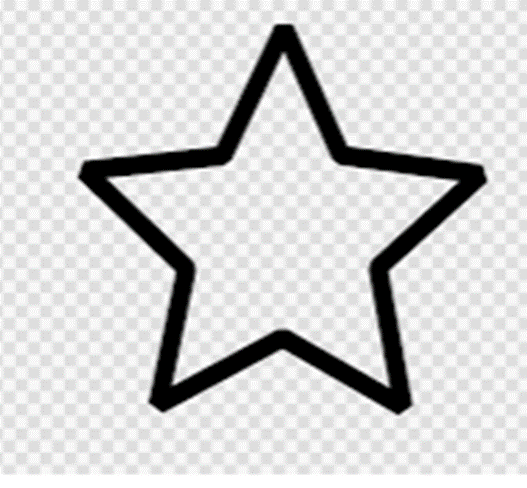 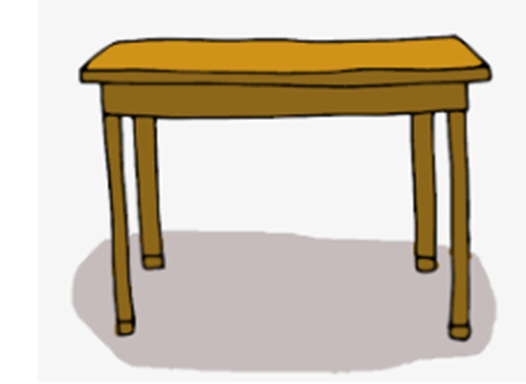 Me sa
Es tre lla
Es ca le ra
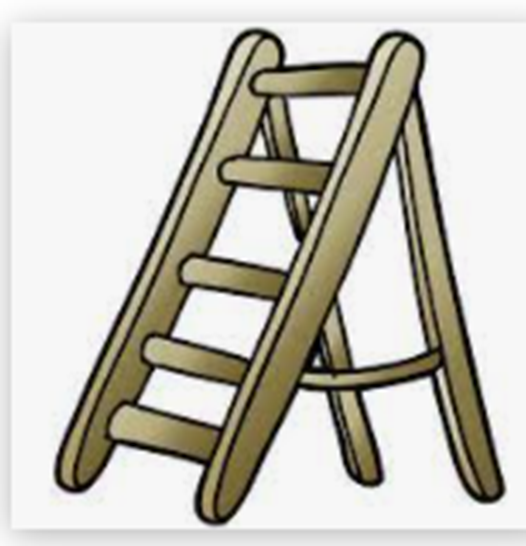 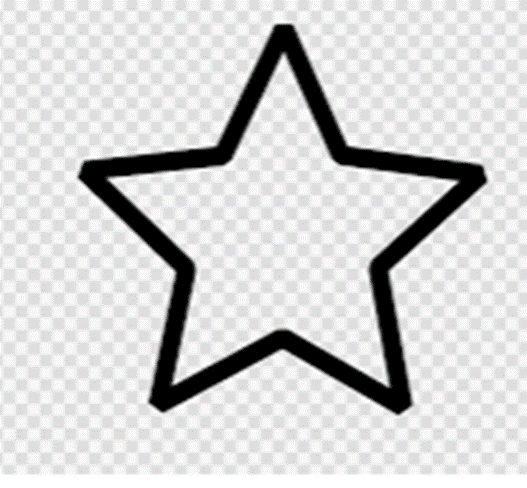 ES
ES
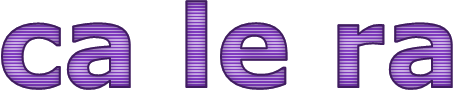 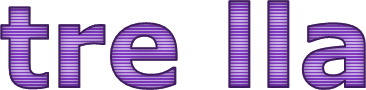 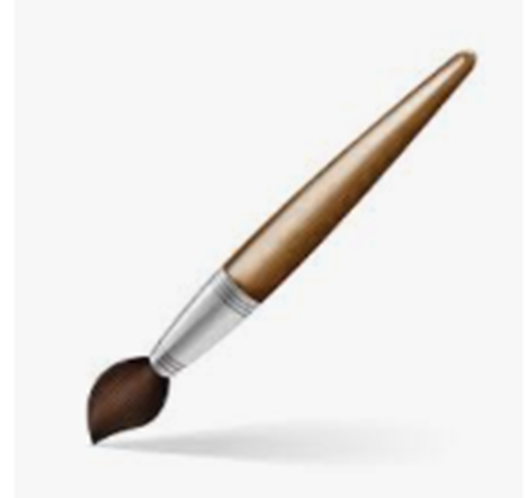 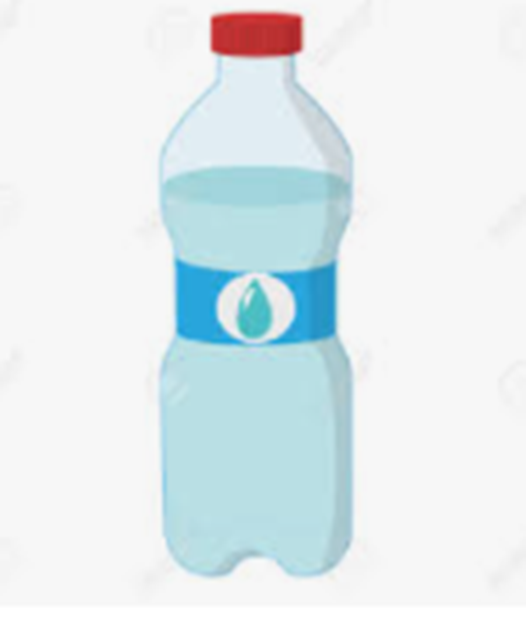 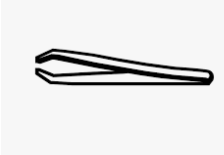 Pin cel
Pin za
Bo te lla
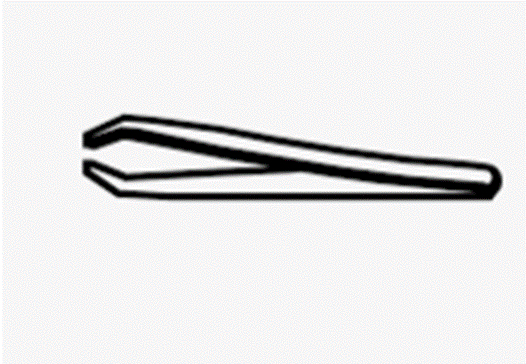 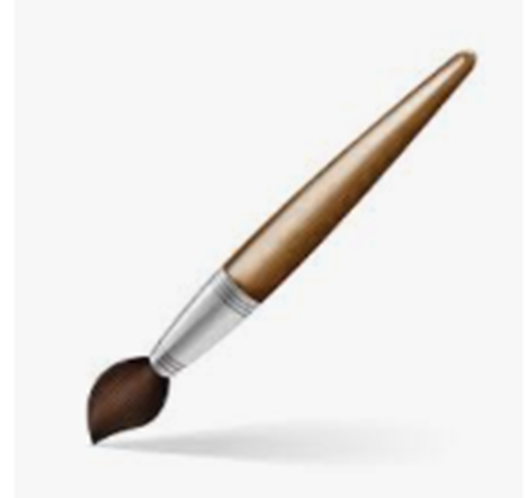 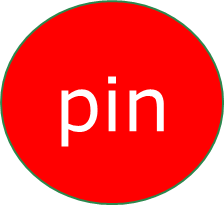 pin
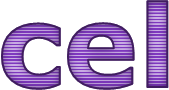 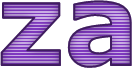 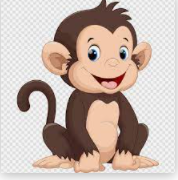 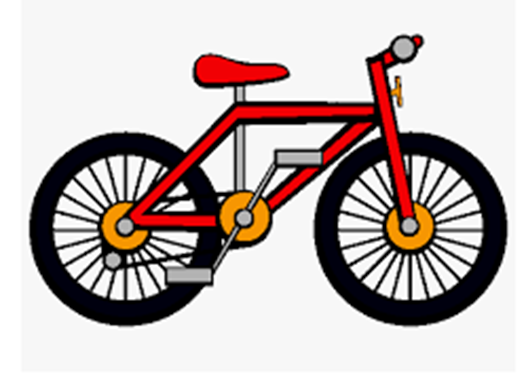 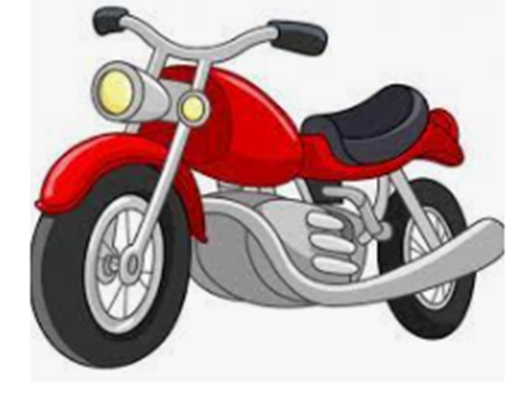 Mo to
Mo no
Bi ci cle ta
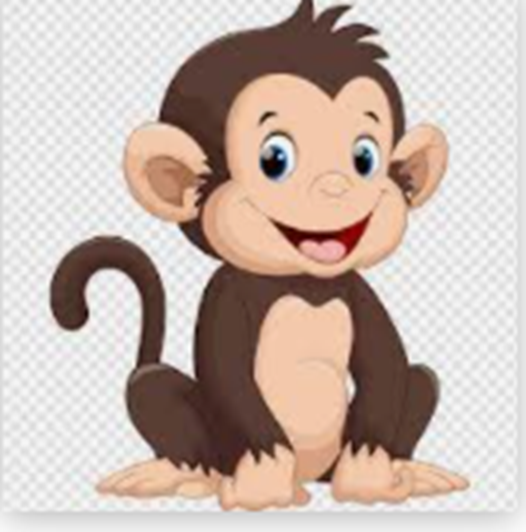 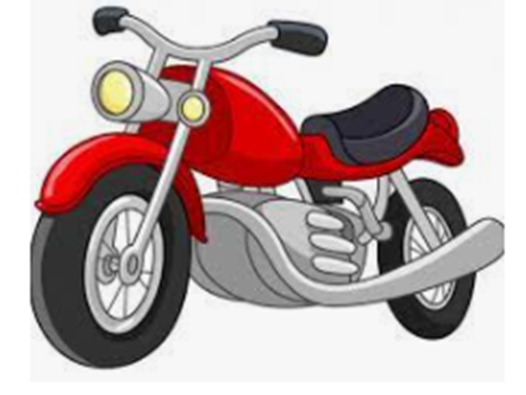 MO
MO
no
to
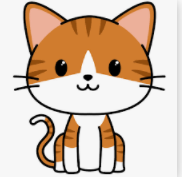 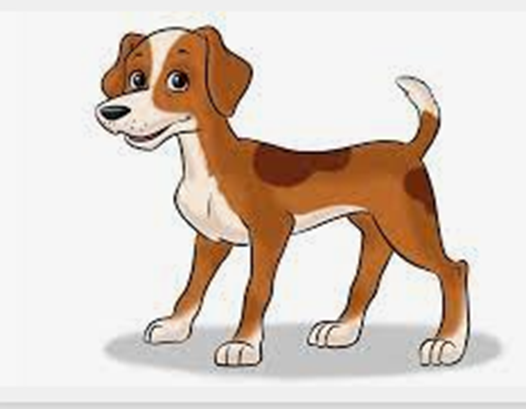 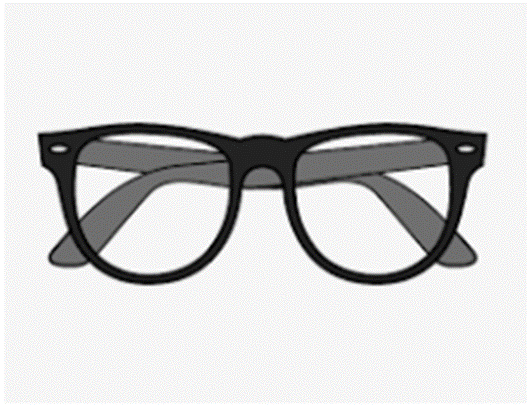 Ga to
Ga fas
Pe rro
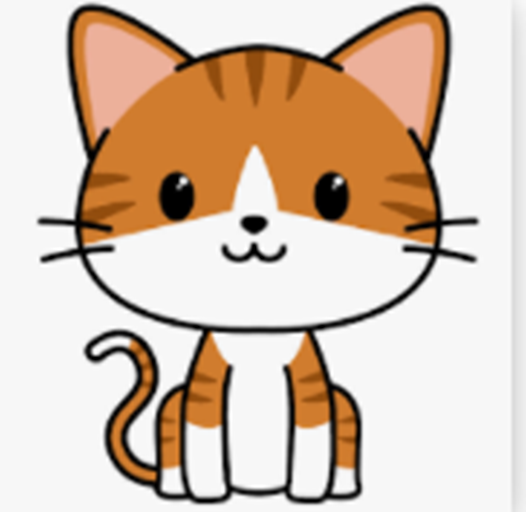 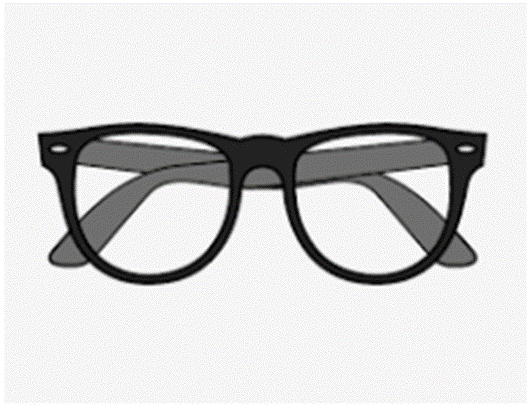 GA
GA
to
fas
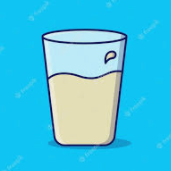 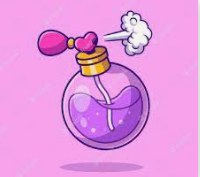 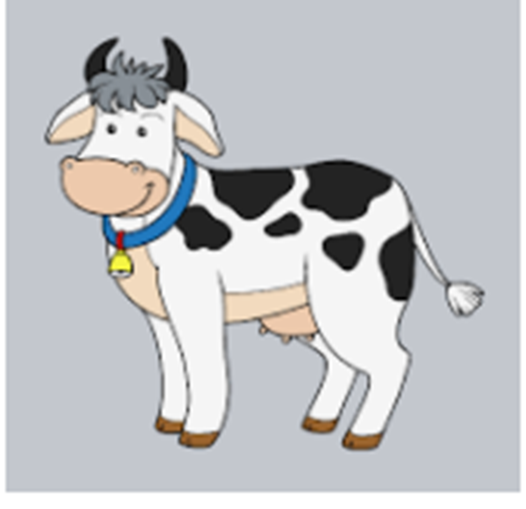 Va so
Va ca
Per fu me
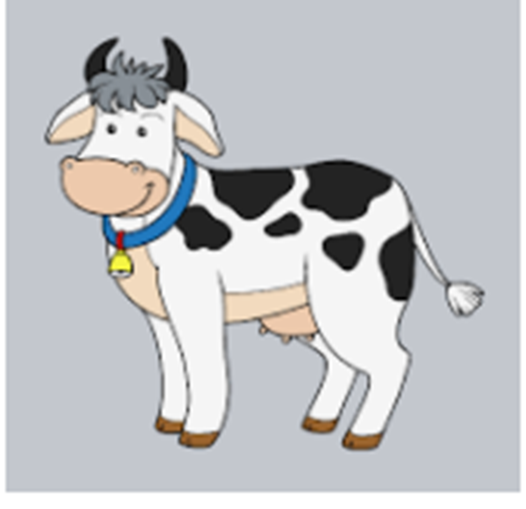 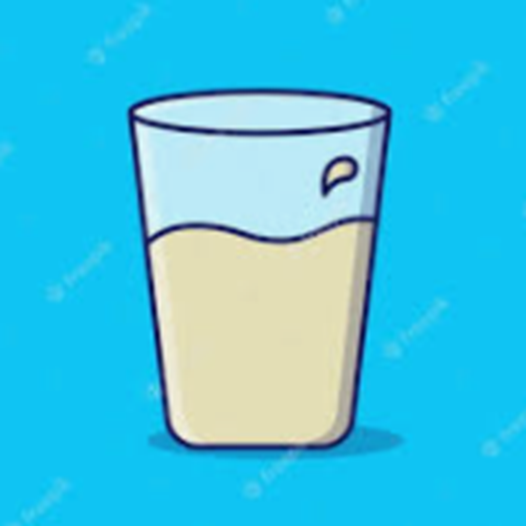 va
va
ca
so
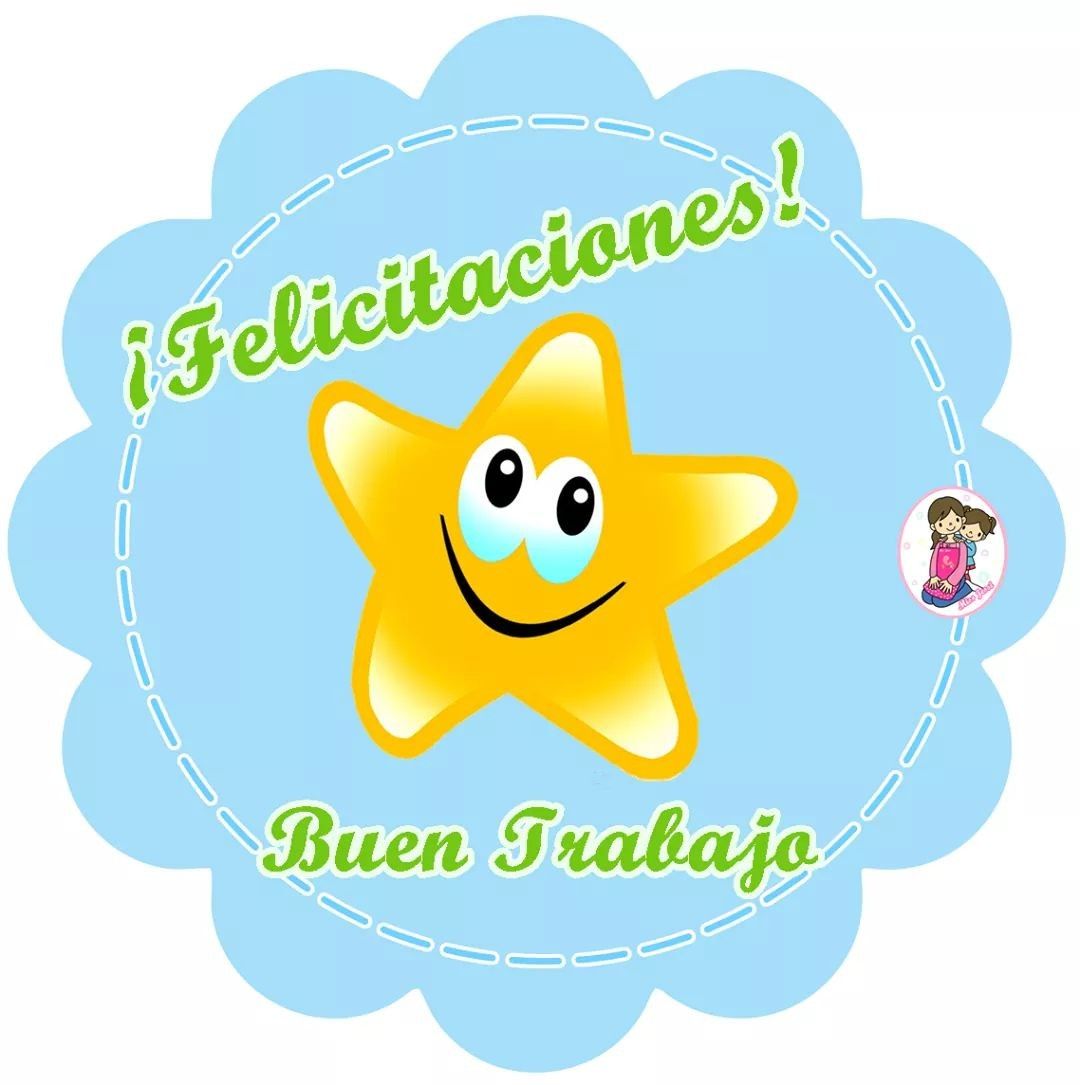